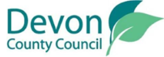 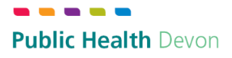 Supervised Consumption Survey Community Pharmacy in Devon
Richard Merrifield
Senior Commissioning Manager
August 2023
Rationale for the survey
There is an expectation that with the increased investment following the publication of the National Drug Strategy that there is an increase in the number of people accessing Tier 3 structured substance use treatment
With the number of community pharmacies closing and reduction in trained pharmacists nationally we wanted to check the capacity in Community Pharmacy for accepting new supervised consumption clients
To share the results with the Combating Drugs Partnership and National Team.
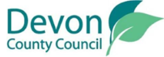 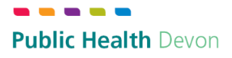 39/107 Community Pharmacies signed up to deliver supervised consumption in Devon responded (36%)
Whilst the majority of Community Pharmacies still have capacity to accept referrals for more clients there are pockets of Devon (Newton Abbot, Teignmouth, and Cranbrook) where there is no or very limited capacity to accept new clients for supervised consumption.
Eight community pharmacies expect capacity to increase (7 of these pharmacies have plenty of capacity for new clients now), with the majority expecting capacity to remain the same.
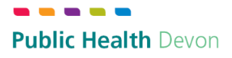 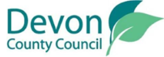 Thoughts on what would help increase capacity
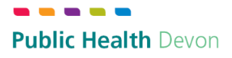 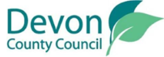